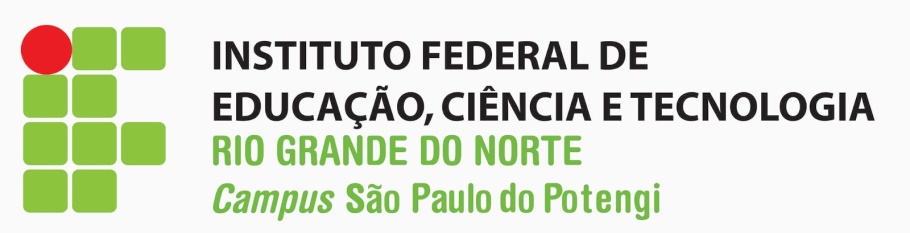 GEOMETRIA ANALÍTICAELIPSE
Profª Juliana Schivani 
docente.ifrn.edu.br/julianaschivani
juliana.schivani@ifrn.edu.br
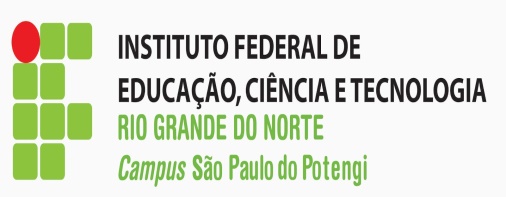 Como construir elipses?
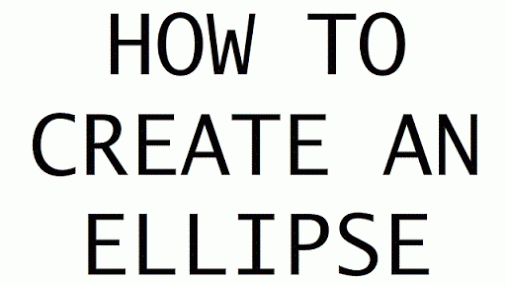 2
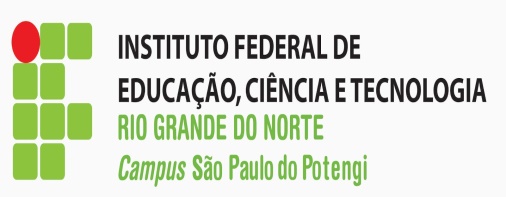 Onde estão as elipses?
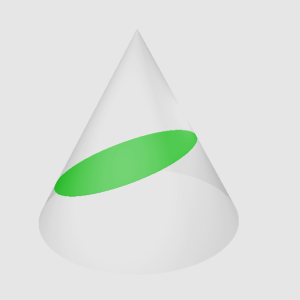 CÔNICA
3
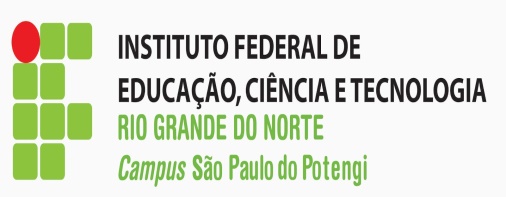 Onde estão as elipses?
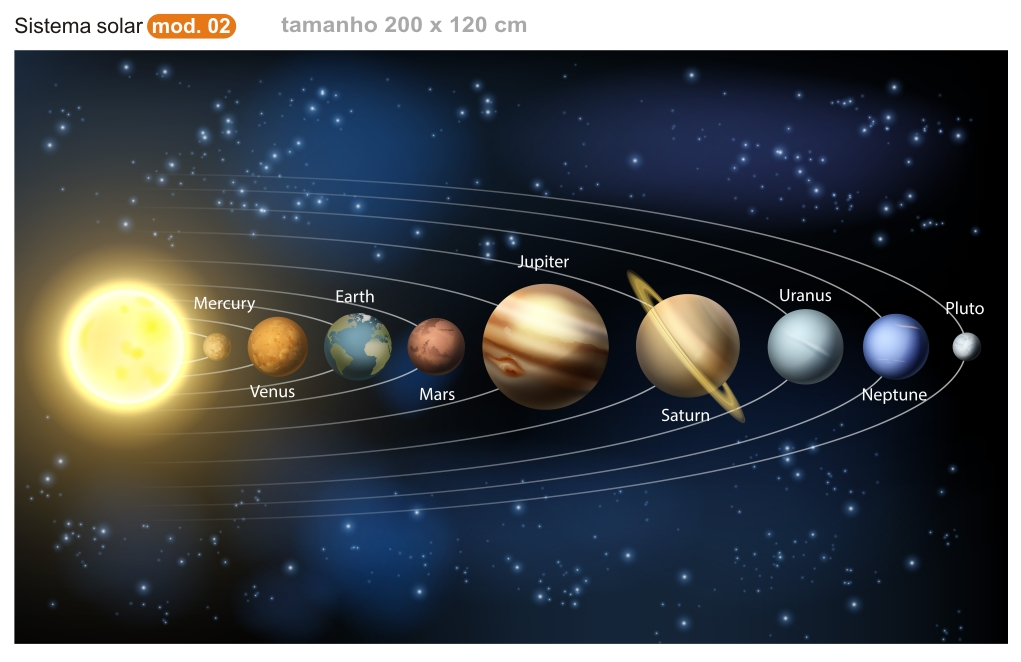 4
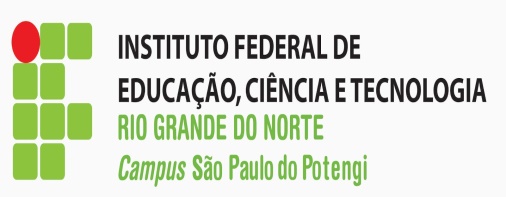 Onde estão as elipses?
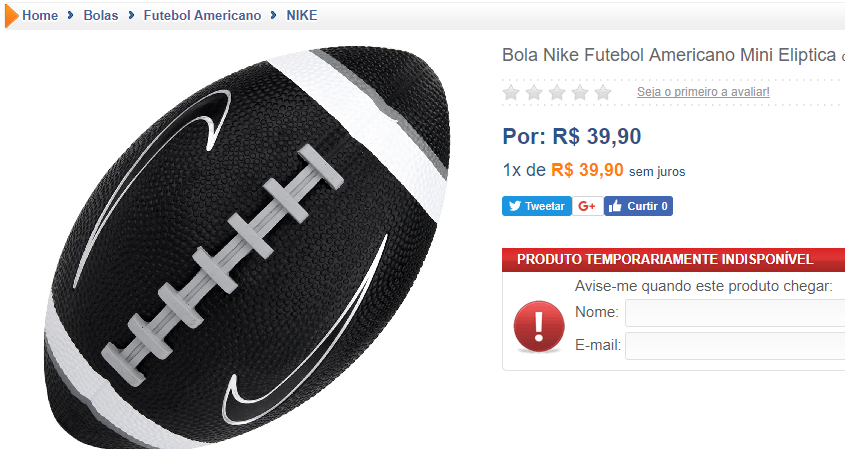 5
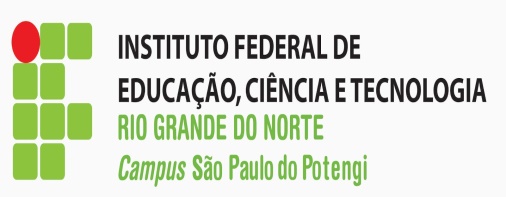 Onde estão as elipses?
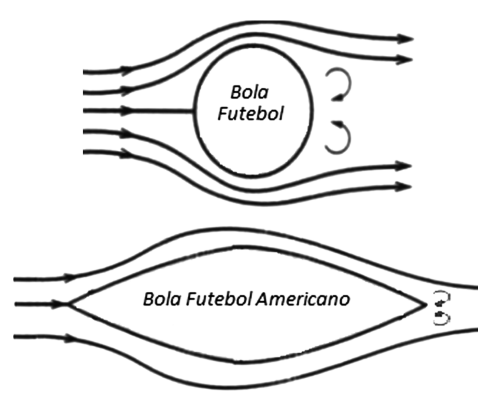 6
[Speaker Notes: futebol americano atingir´a uma maior distˆancia. Isso se deve ao fato que a for¸ca de arrasto na bola de futebol ´e maior, logo, haver´a uma maior resistˆencia imposta ao movimento da bola ap´os a mesma ser arremessada, fazendo-a frear mais rapidamente e atingindo, consequentemente, uma distˆancia menor. J´a para a bola de futebol americano, como o arrasto imposto `a mesma ´e menor (devido `a sua geometria), haver´a uma menor resistˆencia ao seu movimento posteriormente ao seu lan¸camento, fazendo-a atingir maiores distˆancias. http://www.scielo.br/pdf/rbef/v37n3/0102-4744-rbef-37-3-3505.pdf]
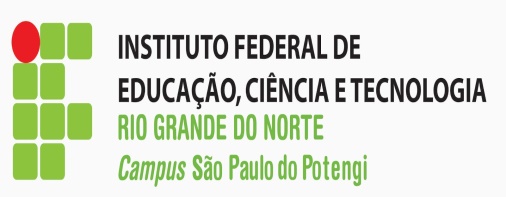 Onde estão as elipses?
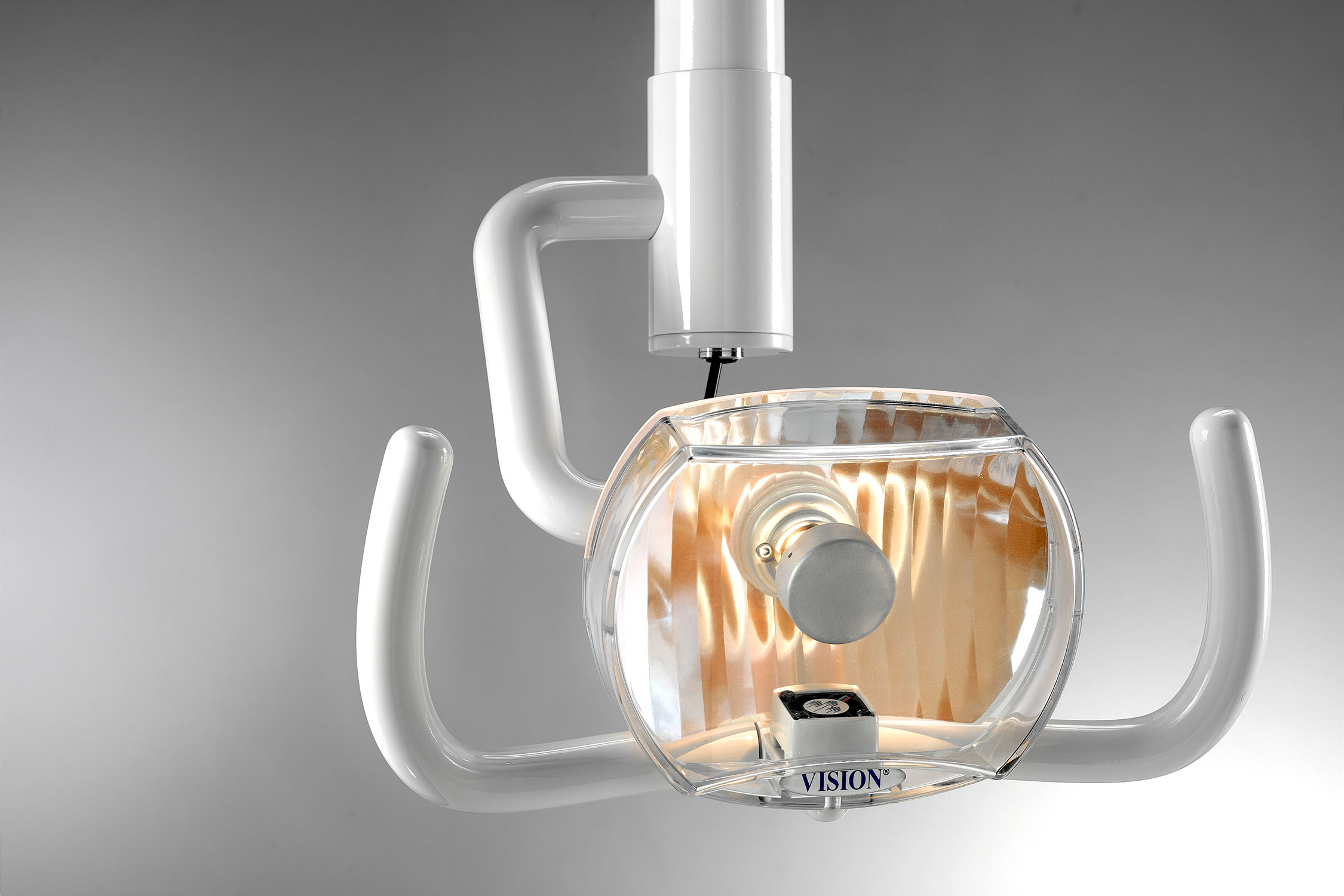 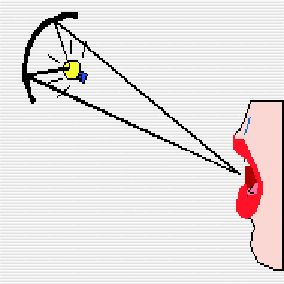 7
[Speaker Notes: espelhos elípticos para concentrar os raios em um determinado ponto. os raios de luz se concentrem no dente a ser tratado, facilitando a visualização pelo odontólogo e evitando o desconforto do paciente, de ser ofuscado, pelo feixe de luz.]
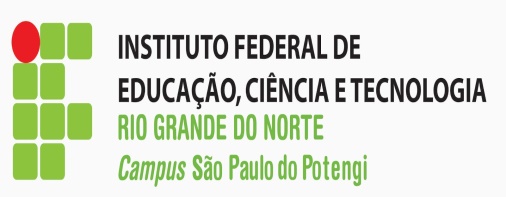 Onde estão as elipses?
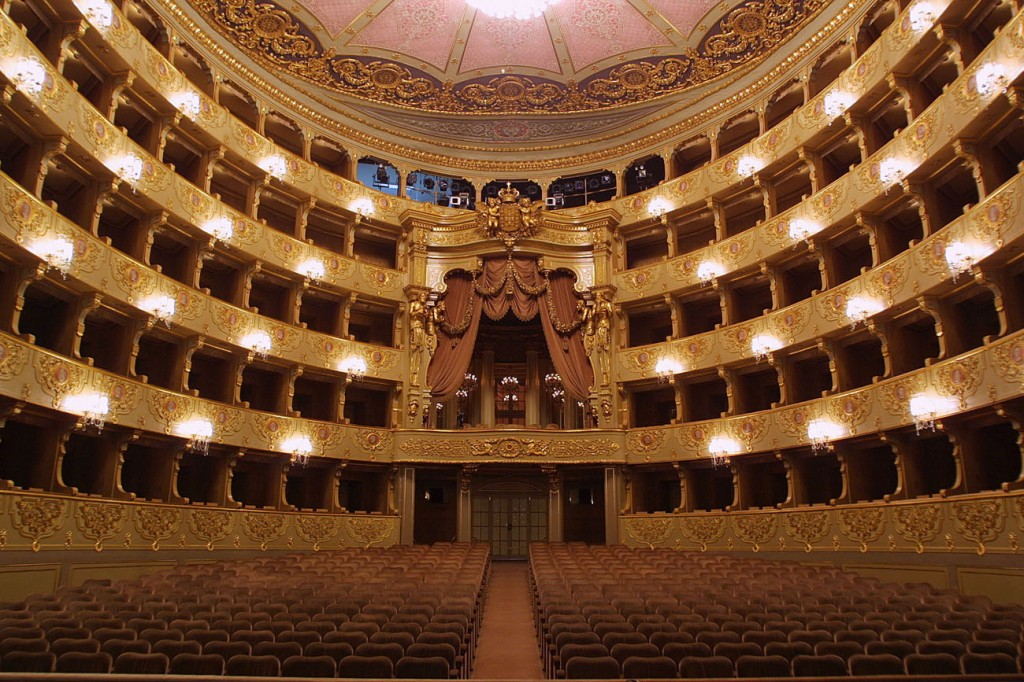 8
[Speaker Notes: O Teatro Nacional de São Carlos, foi inaugurado em 1793, na cidade de Lisboa, em Portugal.
Sua forma elíptica foi concebida de modo a que os pontos focais respectivos, no proscénio e no lugar do rei, correspondessem também ao ideal de uma acústica perfeita.]
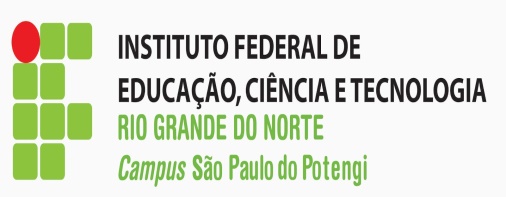 Onde estão as elipses?
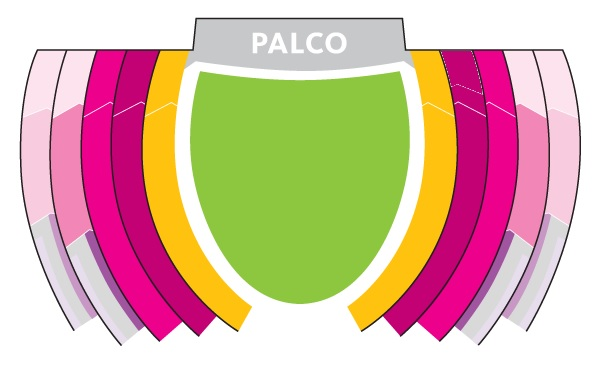 9
[Speaker Notes: O Teatro Nacional de São Carlos, foi inaugurado em 1793, na cidade de Lisboa, em Portugal.
Sua forma elíptica foi concebida de modo a que os pontos focais respectivos, no proscénio e no lugar do rei, correspondessem também ao ideal de uma acústica perfeita.]
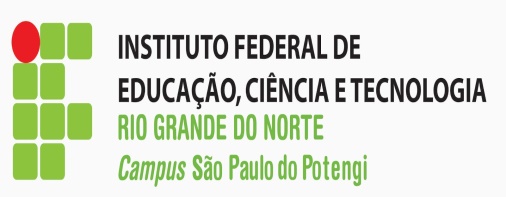 Onde estão as elipses?
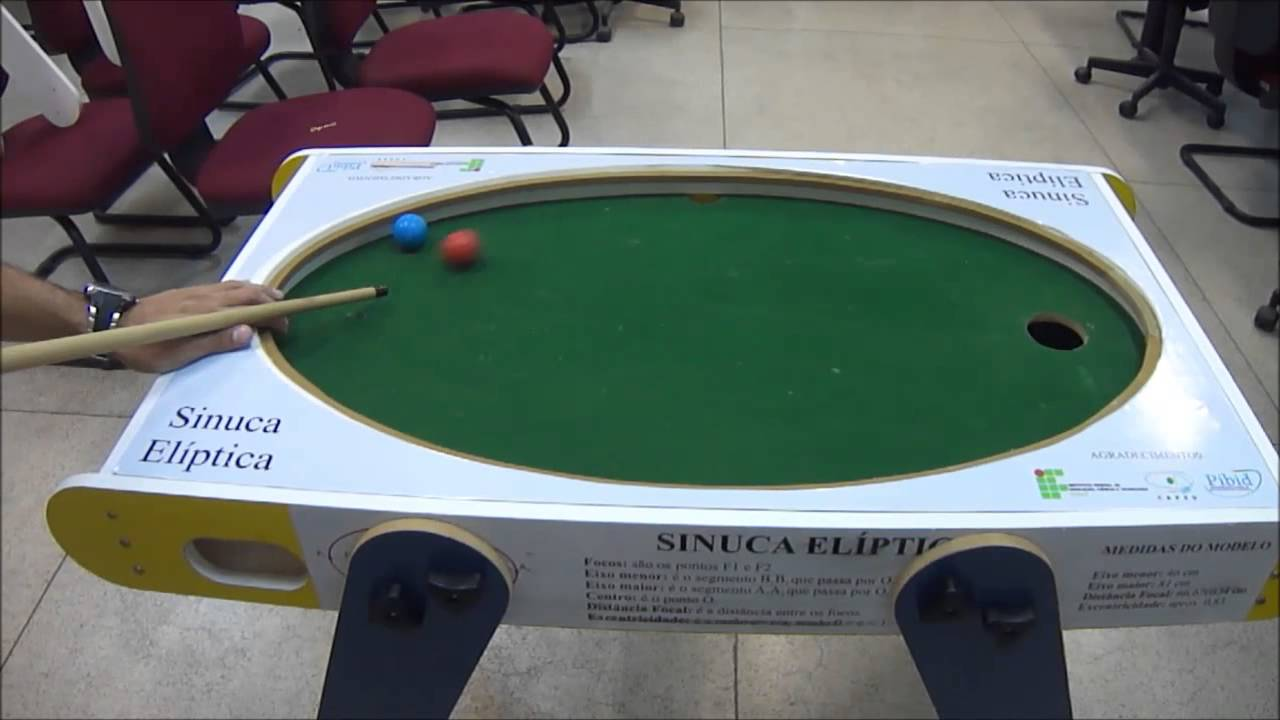 10
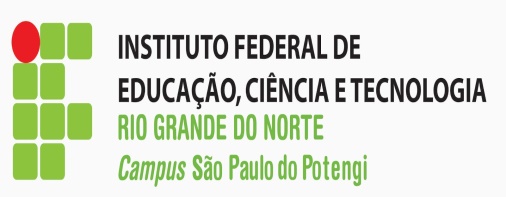 Onde estão as elipses?
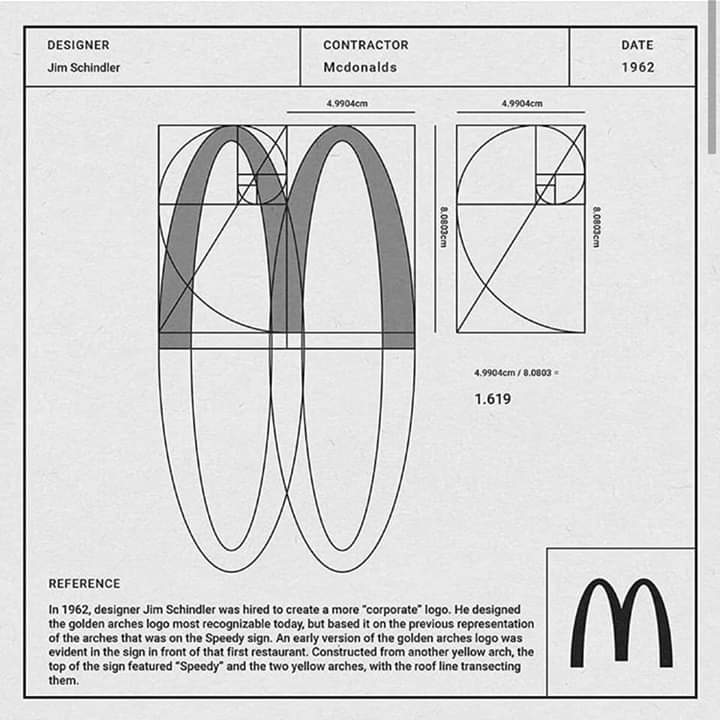 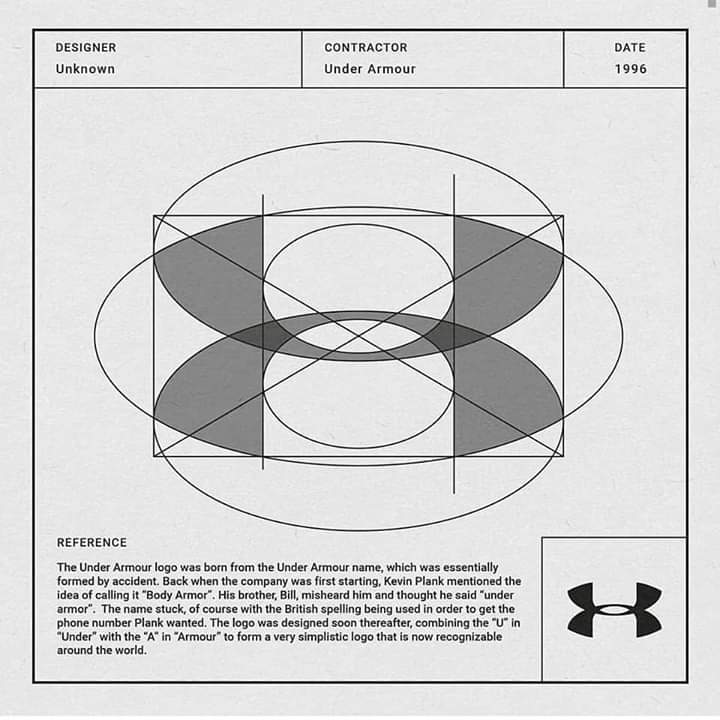 11
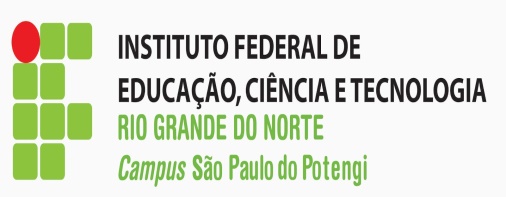 Como construir elipses?
F1
F2
12
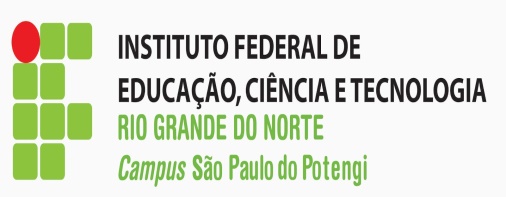 Como construir elipses?
P
F1
F2
13
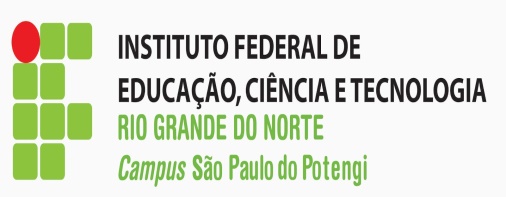 Como construir elipses?
P
B1
A2
A1
0
F1
F2
B2
14
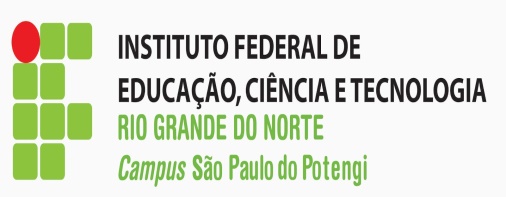 Como construir elipses?
P
B1
a
b
A2
A1
c
0
F1
F2
B2
15
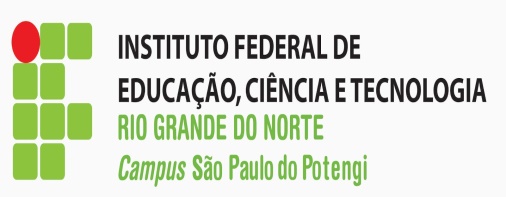 Como construir elipses?
B1
a
b
A2
A1
P
c
0
F1
F2
B2
16
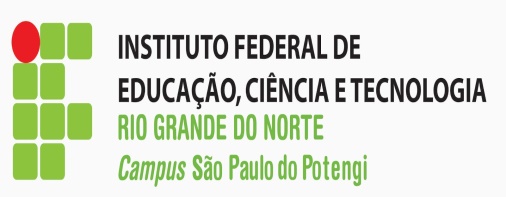 Equação da elipse
17
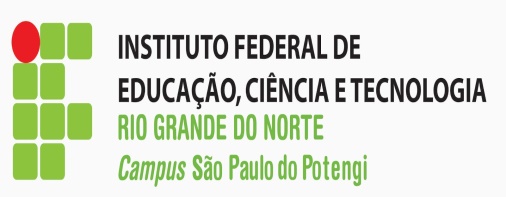 Equação da elipse
18
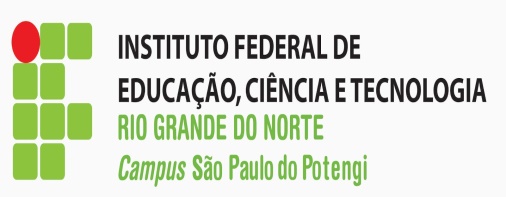 Eixos da elipse
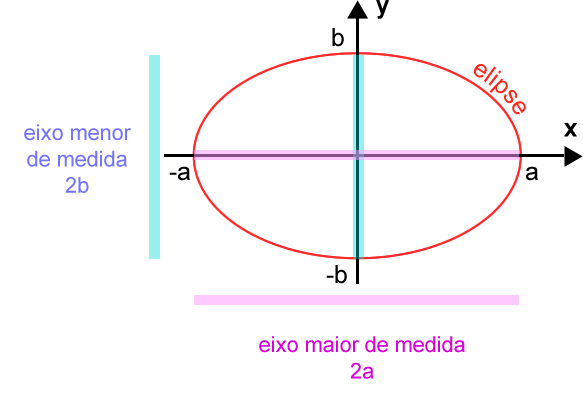 19
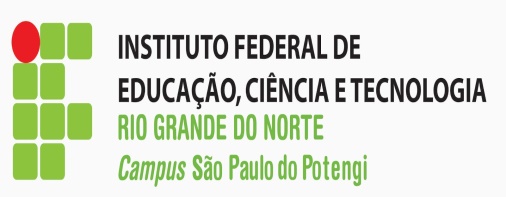 Eixos da elipse
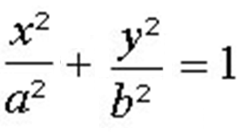 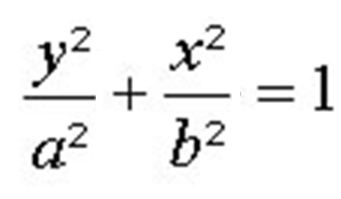 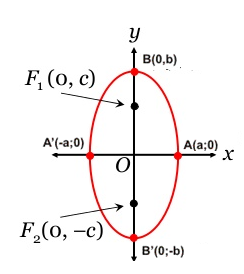 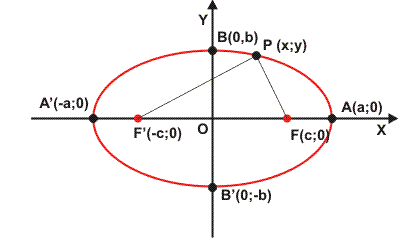 20
Eixos da elipse
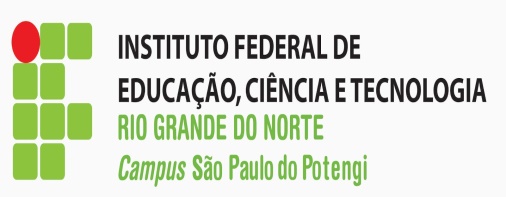 n
n
m
0
m
21
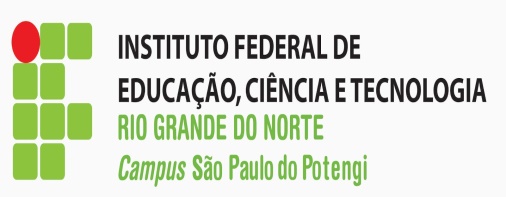 Excentricidade
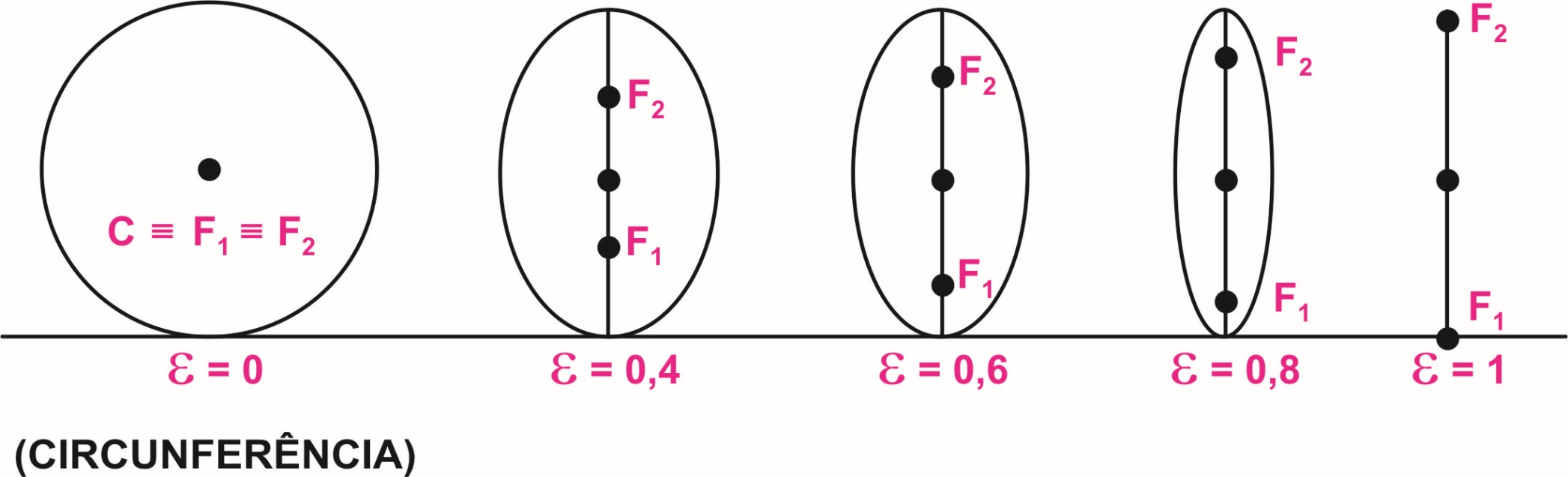 22
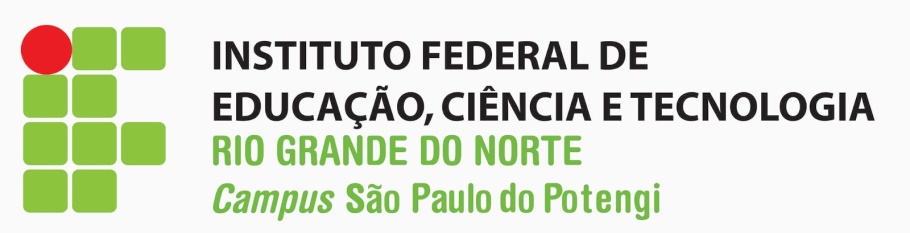 GEOMETRIA ANALÍTICAELIPSE
Profª Juliana Schivani 
docente.ifrn.edu.br/julianaschivani
juliana.schivani@ifrn.edu.br